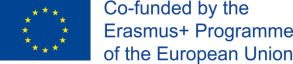 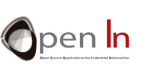 Unità 1
Programmi base
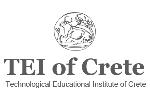 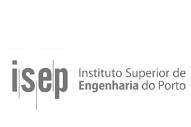 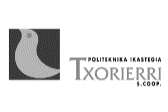 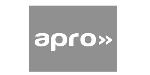 Scopo e agenda dell’Unità 1
Creare programmi di base per poter lavorare velocemente e facilmente  con input e output digitali (I/O). Daremo un’occhiata alle istruzioni di base che servono per usare input e output digitali.
Scopo della presentazione
Agenda della presentazione
Spiega che cos’è un programma
Presenta le istruzioni del programma
Operatori logici
2
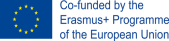 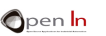 2
CHE COS’E’ UN PROGRAMMA
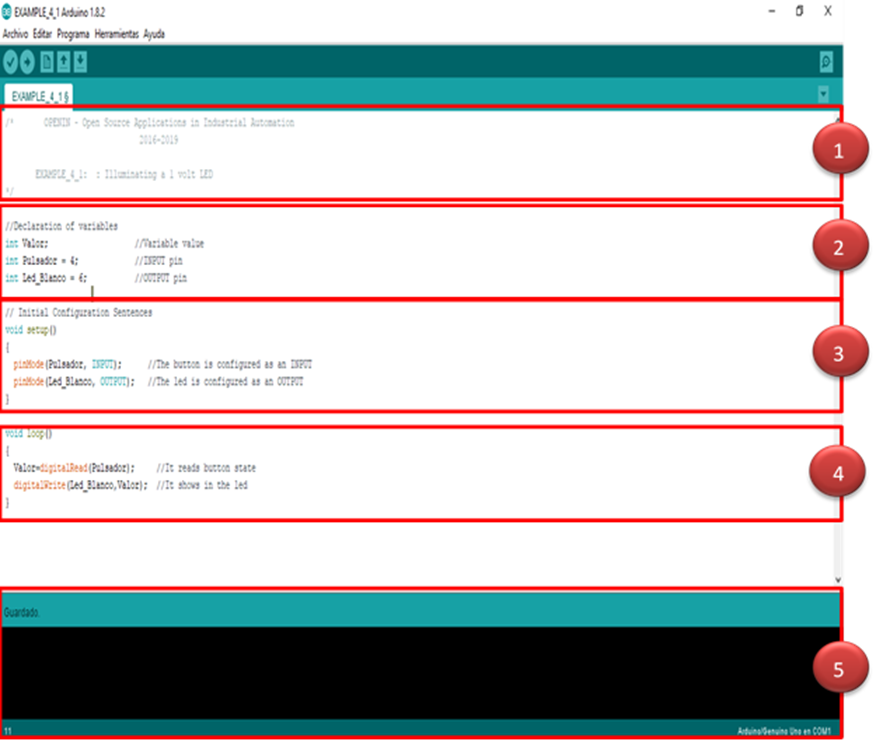 3
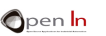 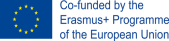 3
COME SI PRESENTA UN PROGRAMMA
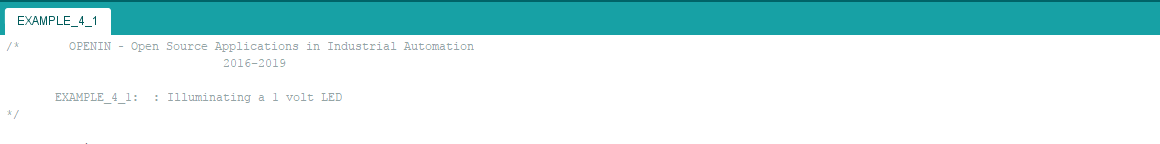 1
SEZIONE DI COMMENTO

Tutti i programmi dovrebbero cominciare da informazioni certe
Questa informazione è chiamata “Header Comments”
Si possono includere commenti a piacere tanto lunghi quanto sono compresi tra i simboli “/*” e “*/”
4
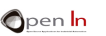 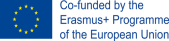 4
COME SI PRESENTA UN PROGRAMMA
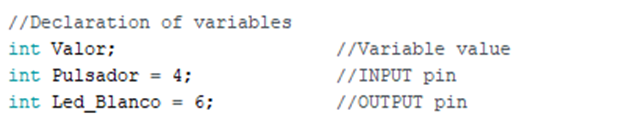 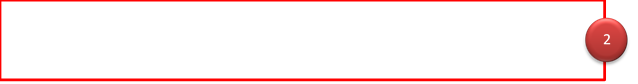 DICHIARAZIONE DI VARIABILE E FUNZIONE

Si usa questa seconda sezione per dichiarare variabili e funzioni
Si deve pensare a una variabile come una scatola o un contenitore a cui si può assegnare un nome o un valore
In generale, sia le variabili che le funzioni devono essere dichiarate PRIMA di usare il programma
5
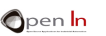 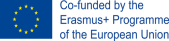 5
COME SI PRESENTA UN PROGRAMMA
ATTIVITA’ DI CONFIGURAZIONE

I programmi scritti con linguaggio Arduino coominciano con l’esecuzione di poche istruzioni di configurazione o funzioni
In generale, le istruzioni di configurazione o le funzioni sono eseguite solo una volta quando viene fatto il RESET del sistema oppure quando si connette a una fonte di alimentazione
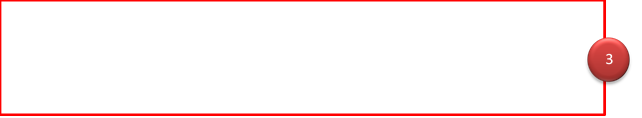 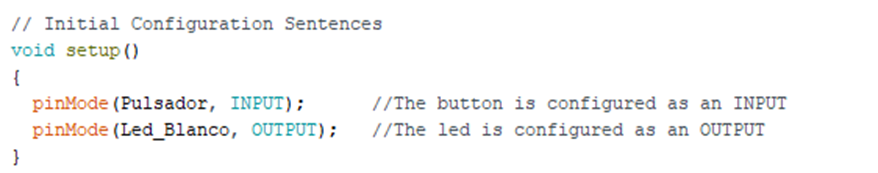 6
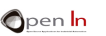 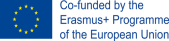 6
COME SI PRESENTA UN PROGRAMMA
4
CORPO PRINCIPALE DEL PROGRAMMA

Bisogna scrivere tutte le istruzioni, impostazioni e funzioni che compongono il programma in questa sezione
Il controller esegue tutte le funzioni che compongono il corpo principale il più in fretta possibile.  Le esegue costantemente e all’infinito dalla prima all’ultima. 
Importante: quando si dichiarano le variabili e le funzioni di configurazione e il programma principale occorre assicurarsi che SEMPRE finiscano con questo simbolo: “;”.
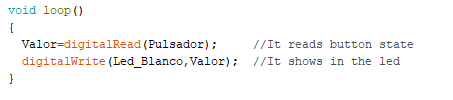 7
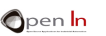 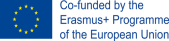 7
COME SI PRESENTA UN PROGRAMMA
SEZIONE DEI MESSAGGI

Dirà se stai salvando, compilando o registrando un programma sulla memoria del controller
Ti informerà se ci sono errori di compilazione, il tipo di errore e dove si trova
“Compile” un programma significa tradurre quello che si è scritto usando il linguaggio complesso di Arduino in un codice binario (detto anche linguaggio macchina); questo è ciò che è registrato sulla memoria FLASH del controller
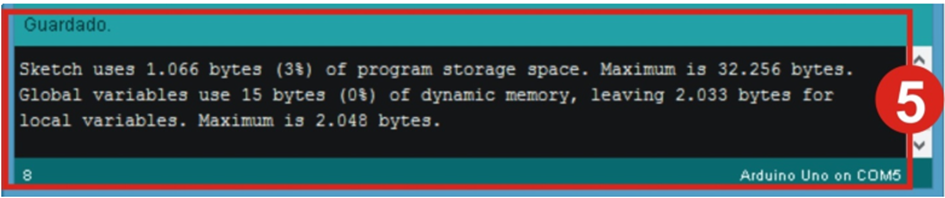 8
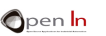 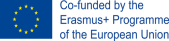 8
ISTRUZIONI DI PROGRAMMA
LA FUNZIONE setup()

Questa funzione e tutte le altre contenute in essa sono SOLO eseguite quando il sistema viene resettato

Ci sono di solito un numero di altre funzioni all’interno di questa: configurazione del pin input e output, definizioni delle variabili certe, librerie, ecc. 

Si può mettere qualsiasi istruzione o funzione nella funzione setup(), tanto lunga da essere inclusa nelle parentesi graffe: “{...}”
Sintassi:
	Void setup()
	{
	.......
	}
9
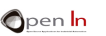 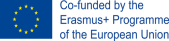 9
PROGRAM STATEMENTS
LA FUNZIONE PINMODE()

Configura uno dei pin del controller Arduino come un input o output

Di solito è all’inizio di un programma ed è inclusa nella funzione setup() 

Tutti i pin digitali sono configurati automaticamente come input quando il sistema viene resettato
Sintassi:
	pinMode(pin,mode);

pin: questo è il numero dei pin che si stanno per configurare; può essere tra 0 e 13 nella modalità Arduino: questo stabilisce se lavora come INPUT o OUTPUT
10
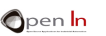 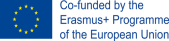 10
PROGRAM STATEMENTS
LA FUNZIONE digitalread()

Questa funzione legge e restituisce in Sistema logico binario (“1” or “0”, “HIGH” o “LOW”) per ciascuno dei pin controller di Arduino
Sintassi:
	digitalRead(pin);

pin: questo mostra il numero dei pin che si vanno a leggere; può essere tra 0 e 13 in Arduino
11
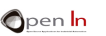 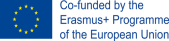 11
PROGRAM STATEMENTS
LA FUNZIONE digitalwrite()

Scrive o setta un valore binario (“1” or “0”, “HIGH” o “LOW”) attraverso un pin di OUTPUT
Sintassi:
	digitalWrite(pin, value);

pin: questo mostra il numero dei pin che stiamo per leggere; può essere tra 0 e 13 in Arduino
Valore: indica il valore da settare (“1” or “0”, “HIGH” o “LOW”).
12
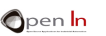 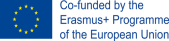 12
OPERATORI LOGICI
L’OPERATORE not 

Questo operatore esprime una negazione (NOT) ed è rappresentato da un punto esclamativo (!)
Esempio:

Value = ! digitalRead(12);

Value equivale al livello 1 se pin12 è a livello 0
Value equivale a livello 0 se pin12 è a livello 1
13
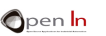 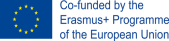 13
OPERATORI LOGICI
L’OPERATORE AND

Questa operazione genera un livello “1”, anche conosciuto come “true”, quando TUTTI gli elementi che vengono riferiti uno con l’altro sono anche al livello “1”

È rappresentato da questi simboli: “&&”
Esempio:

Value =digitalRead(4) && digitalRead(8) && digitalRead(12);

Value equivale al livello 1 se  pins 4,8 e 12 sono al livello 1
Value equivale al livello 0 se  pin 4,8 o 12 sono al livello 0
14
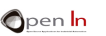 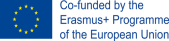 14
OPERATORI LOGICI
L’OPERATORE or

Questa operazione si genera al livello “1“, conosciuto anche come “true”, quando TUTTI gli elementi che sono collegati tra loro sono al livello “1”

È rappresentato dai seguenti simboli: “||”
Esempio:

Value =digitalRead(4) || digitalRead(8) || digitalRead(12);

Value equivale al livello 1 se  pin 4,8 o 12 sono al livello 1
Value equivale al livello 0 se  pin 4,8 e 12 sono al livello 0
15
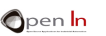 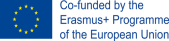 15
OPERATORI LOGICI
OPERATORI ASSOCIATI

Puoi combinare ovviamente diversi operatori logici  nella stessa funzione

Vanno usate le parentesi per stabilire l’ordine per essere considerate e calcolate
Esempio:

Value = (digitalRead(8) && ! digitalRead(12)) || digitalRead(4));

Value equivale al livello 1 se  pin 8 è al livello 1 and pin 12 è al livello 0 o pin 4 è al livello 1
Value equivale al livello 0 se  pin 8 è al livello 0 or pin 12 è al livello 1 e pin 4 è al livello 0
16
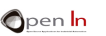 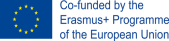 16
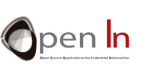 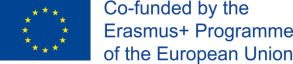 Unità 1: Programmi base
Grazie
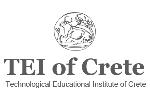 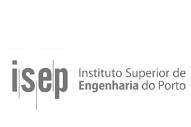 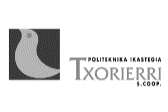 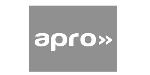